Porada ředitelů škol a školských zařízení zřizovaných Libereckým krajem
Odvolací řízení 2024
Přijímací řízení 2024/2025
Různé
Porada ředitelů škol a školských zařízení LK 
Špindlerův Mlýn, 19. 9. 2024
Eva Kotková
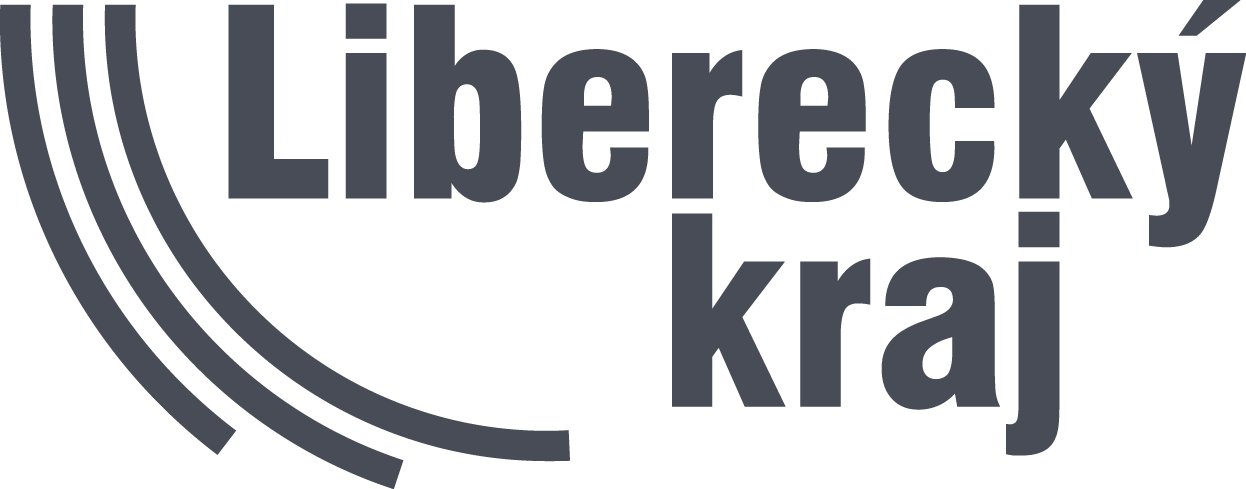 Odvolací řízení 2024
Porada ředitelů škol a školských zařízení LK 
Špindlerův Mlýn, 19. 9. 2024
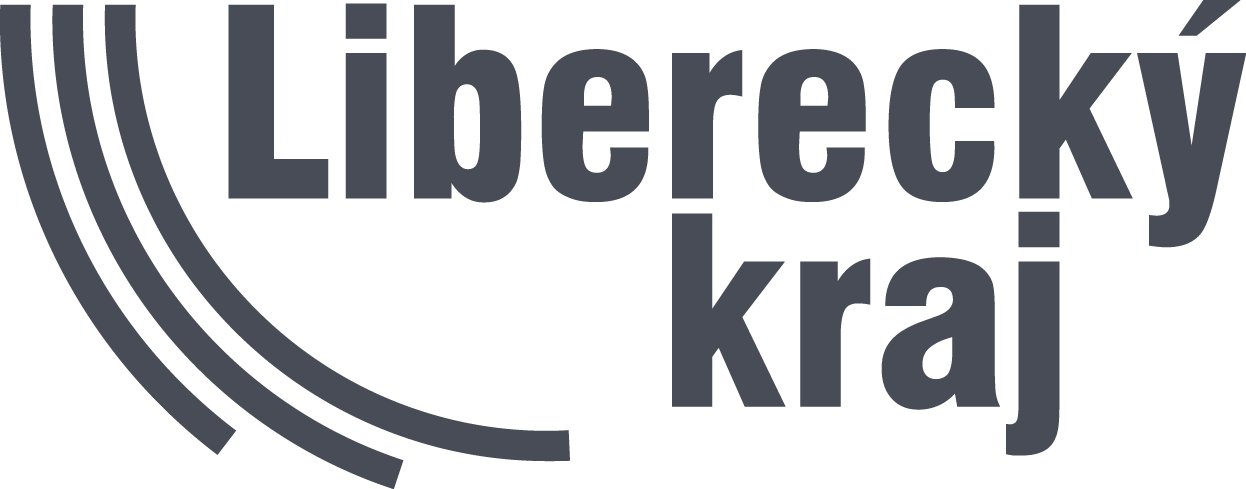 Počet předaných odvolání KÚ LKpřijímací řízení
Rok 2024
29 odvolání
18 škol
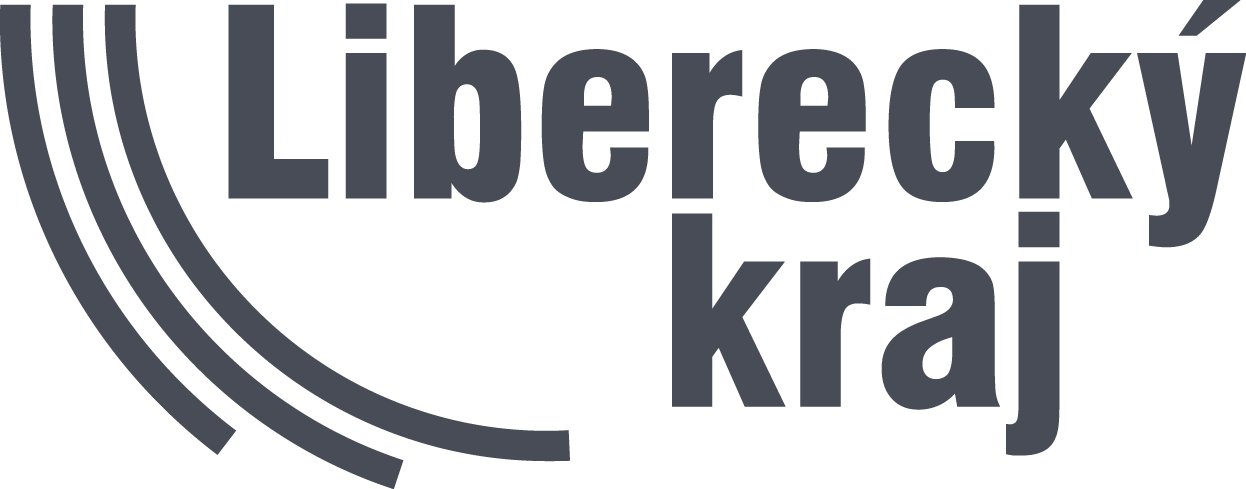 Odvolací řízenív číslech
celkem 29 odvolání

z toho 
přijetí do vyššího ročníku - 5 odvolání (kvarta, kvinta)
usnesení – zastavení řízení  - 3 odvolání 
přezkum Cermat – 4 odvolání; (3 záporný výrok – zamítnutí ve všech přezkoumávaných částech, 1 záporný výrok – zamítnutí ve 3 částech, 1 část (M) kladný  výrok– vyhovuje se, změna z 0 bodů na 1 bod)
VOŠ – 2 odvolání

přezkumné řízení § 98 SŘ – 1
Porada ředitelů škol a školských zařízení LK 
Špindlerův Mlýn, 19. 9. 2024
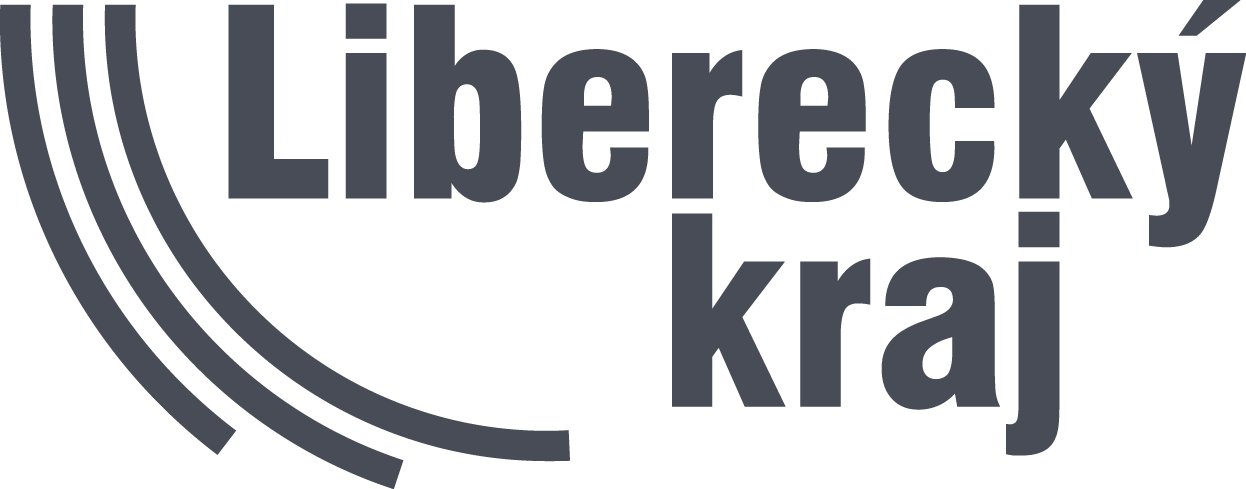 Odvolací řízenídůvody
zájem o školu/obor 

 nesouhlas s vyhodnocením testů ze strany Cermatu

nezapočítání bodů za rozhovor v případě uchazečů podle Lex Ukrajina

nesouhlas se způsobem hodnocení uchazečů dle Lex Ukrajina a hodnocením uchazeče z ČR
Porada ředitelů škol a školských zařízení LK 
Špindlerův Mlýn, 19. 9. 2024
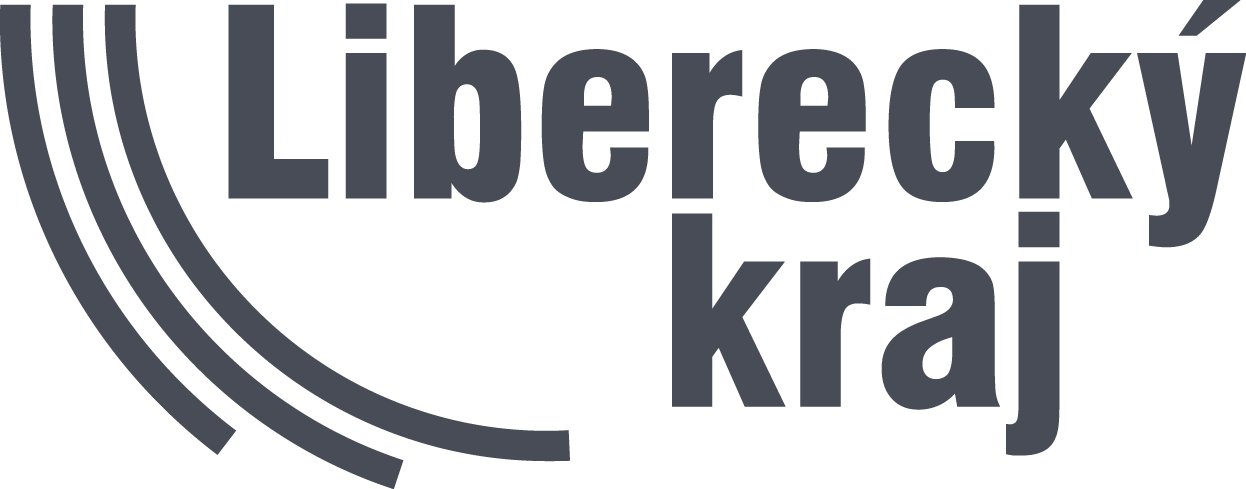 Přijímací řízení 2024/2025
Porada ředitelů škol a školských zařízení LK 
Špindlerův Mlýn, 19. 9. 2024
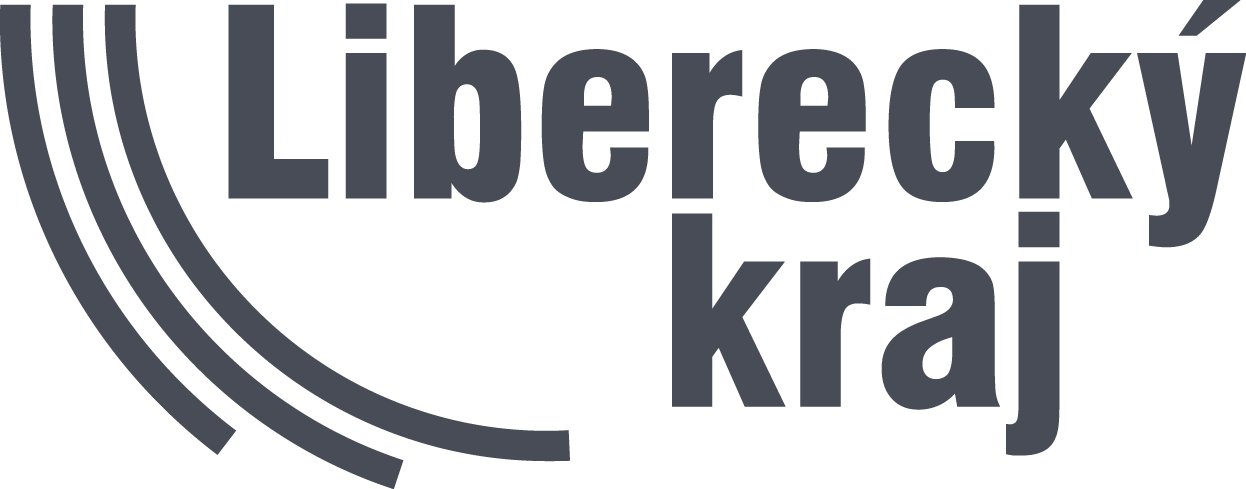 Přijímací řízení 2023/2024
1. kolo

6 046 míst ve SŠ
4 754 žáků 9. tříd
16 437 přihlášek do 1. kola

V Libereckém kraji bylo v rámci 1. kola přijato 4 269 uchazečů (95,4 %) a nepřijato 207 uchazečů (4,6 %)

2. kolo 

807 volných míst

střední školy vyhlásily druhá kola na 650 míst v 52 oborech ve 28 středních školách

do 2. kola přihlášeno celkem 463 uchazečů, přijato bylo 364 uchazečů (78,6 %) a nepřijato 99 (21,4 %)
uchazečů z 9. ročníků se v Libereckém kraji do 2. kola přihlásilo 233, přijato bylo 215 (92,3 %) a nepřijato 18 (7,7 %)
Porada ředitelů škol a školských zařízení LK 
Špindlerův Mlýn, 19. 9. 2024
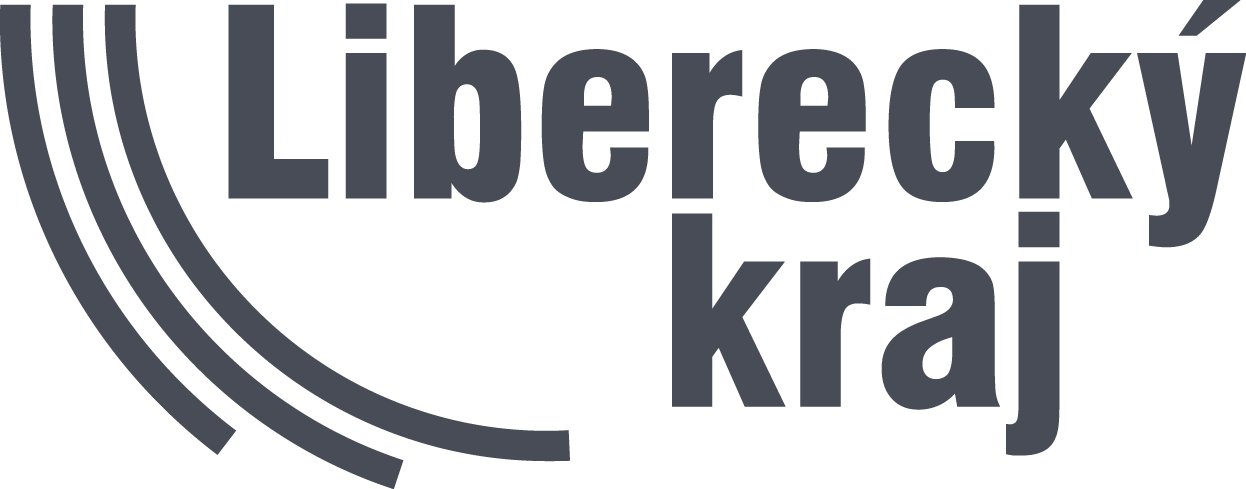 Přijímací řízení 2024/2025co víme…
TZ

nekonají se JPZ vyjma oboru Gymnázium se sportovní přípravou

veškeré termíny přijímacího řízení ve všech kolech jsou shodné pro obory s TZ a bez TZ

! neplatí přechodná ustanovení !

Informace_uchazeci o talentove obory_2024-2025 (1).pdf


Edulk – úprava modulu Přijímací řízení
Porada ředitelů škol a školských zařízení LK 
Špindlerův Mlýn, 19. 9. 2024
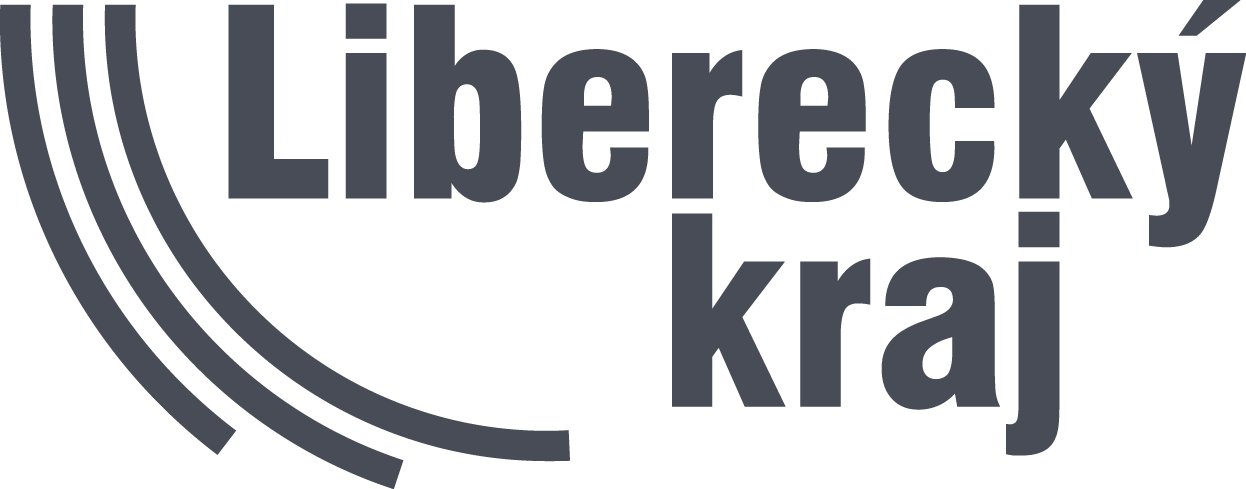 Přijímací řízení2024/2025termíny JPZ
Čtyřleté obory vzdělání, včetně nástavbového studia:
termín - 11. dubna 2025 (pátek)
termín - 14. dubna 2025 (pondělí)

Víceletá gymnázia:
termín - 15. dubna 2025 (úterý), 
termín - 16. dubna 2025 (středa)

Náhradní termín:
termín - 29. dubna 2025 (úterý)
termín - 30. dubna 2025 (středa)
Porada ředitelů škol a školských zařízení LK 
Špindlerův Mlýn, 19. 9. 2024
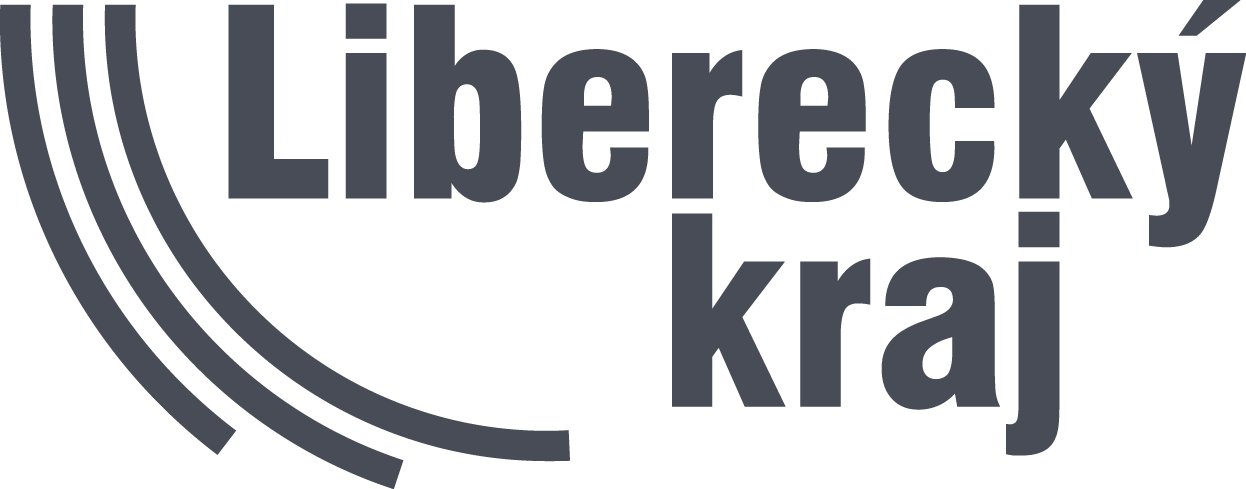 Přijímací řízení 2024/2025navrhované změny
připravují se změny/úpravy – schválení do konce roku 2024

novela právních předpisů

odborný panel „Přijímačky 2030+“

zrušení výpisu
elektronizace doporučení k uzpůsobení podmínek (od 1. 9. 2025)
omezení při el. podání přihlášek na 1 platnou
sjednocení podmínek 1. a 2. kola s ohledem na konání JPZ; do 2. kola se bude moci uchazeč přihlásit bez ohledu na to, zda JPZ konal v 1. kole
jednotnost podmínek konání/nekonání JPZ u uchazečů podle § 20 ŠZ – stanoví ředitel s nejvyšší prioritou v přihlášce, platnost ve všech dalších školách
více termínů ŠPZ v 2. kole
potvrzení úmyslu v určitém oboru znamená zpětvzetí potvrzení v jiném oboru (pro 3. a další kola)
Porada ředitelů škol a školských zařízení LK 
Špindlerův Mlýn, 19. 9. 2024
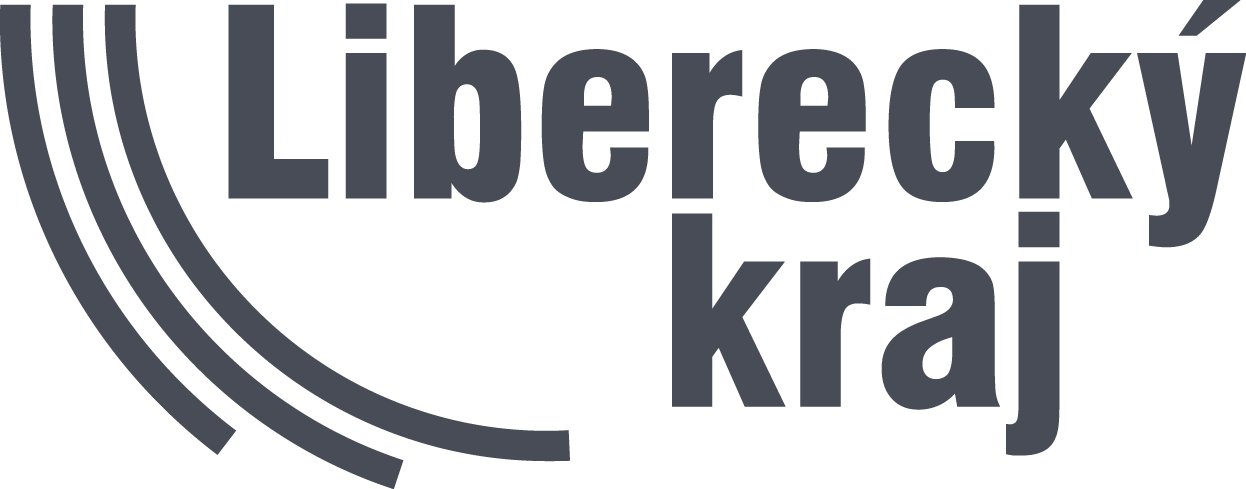 Přijímací řízení 2024/2025navrhované změny
povinnost uvést v seznamu přijatých/nepřijatých poučení o odvolání 
povinnost uvést do kritérií termín pro seznámení se s podklady rozhodnutí (§ 36 odst. 3 SŘ)
omezení lhůty pro zpětvzetí (části) přihlášky, nelze v průběhu celého řízení
zkrácení lhůty pro podání přihlášky na období od 1. do 15. 2. 

nově Cermat připravuje testy z AJ (4 testy),
info školy obdrží do konce září
lze využít už při přijímacím řízení na jaře 2025, dobrovolně 

vyhlášení kritérií nejdříve 1. ledna, otevře se i DIPSY pro nová zadání PŘ
metodiky až po novele vyhlášky k PŘ
formáty přihlášek vkládaných do DIPSY – omezení (obrázek, pdf)
Bakaláři- formuláře s QR kódem
testování v uzlových bodech, podoba testování, revize RVP
Porada ředitelů škol a školských zařízení LK 
Špindlerův Mlýn, 19. 9. 2024
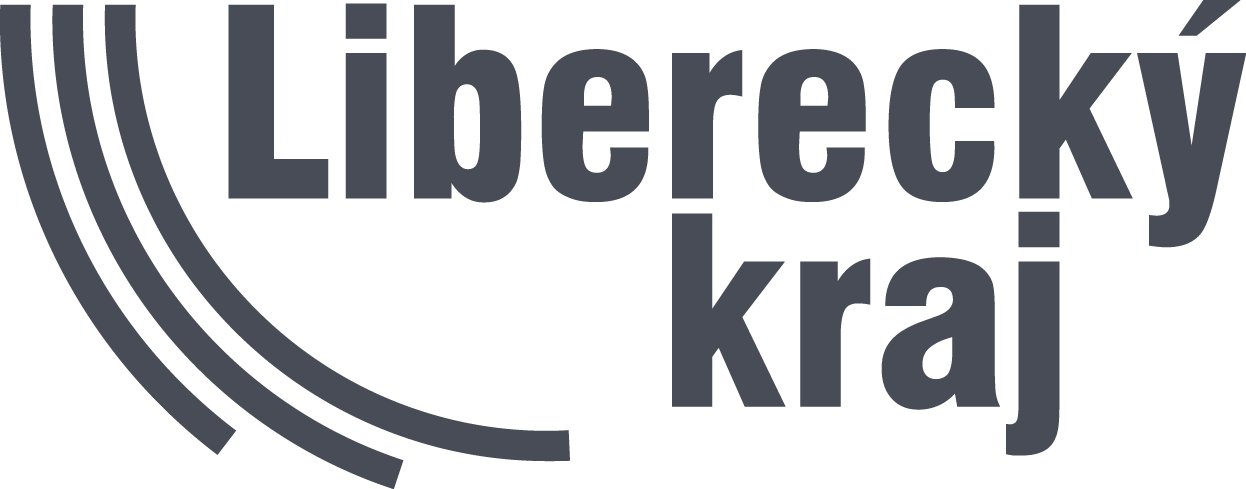 Různé
Porada ředitelů škol a školských zařízení LK 
Špindlerův Mlýn, 19. 9. 2024
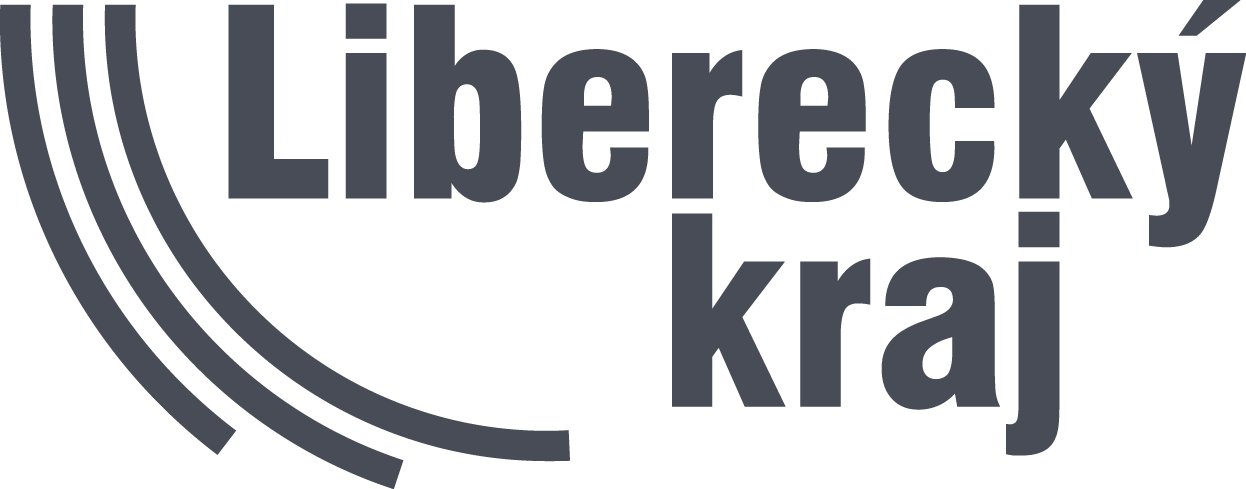 Různé
Výroční zpráva o činnosti školy za školní rok 2023/2024
https://edulk.cz/management-skol/metodika/vyrocni-zprava-o-cinnosti-skoly-za-skolni-rok-2023-2024-n484337.htm
termín pro odevzdání Výroční zprávy je 30. říjen 2024 (poštou, nebo osobně) 
tabulky zašlete do stejného data na vera.exnerova@kraj-lbc.cz

Určené střední školy k poskytování jazykové přípravy žáků - cizinců
https://edulk.cz/management-skol/metodika/seznam-urcenych-skol-ktere-poskytuji-bezplatnou-jazykovou-pripravu-k-zacleneni-do-stredniho-vzdelavani-pro-skolni-rok-2024-2025-n484382.htm
novela vyhlášky č. 13/2005 Sb.
podmínky splnilo 11 škol (5 % žáků cizinců), školy byly obeslány
4 SŠ
Střední škola řemesel a služeb, Jablonec nad Nisou, Smetanova 66, příspěvková organizace
Obchodní akademie, Hotelová škola a Střední odborná škola, Turnov, Zborovská 519, příspěvková organizace
Střední škola strojní, stavební a dopravní, Liberec, příspěvková organizace
Obchodní akademie, Česká Lípa, náměstí Osvobození 422, příspěvková organizace
Porada ředitelů škol a školských zařízení LK 
Špindlerův Mlýn, 19. 9. 2024
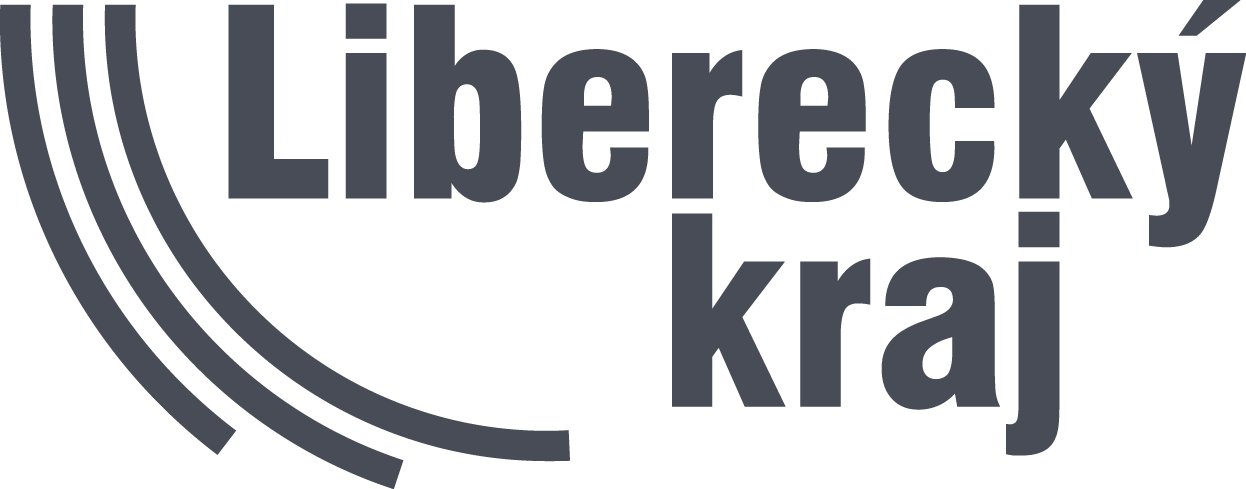 Různé
Určená zařízení pro umístění předškolních dětí a žáků
pokud péči o ně v krizových situacích nemohou vykonávat rodiče nebo jiní zákonní zástupci
aktualizace k 6. 9. 2024, krizový štáb

Střední průmyslová škola, Česká Lípa, Havlíčkova 426, příspěvková organizace
Střední škola hospodářská a lesnická, Frýdlant, Bělíkova 1387, příspěvková organizace
Střední škola řemesel a služeb, Jablonec nad Nisou, Smetanova 66, příspěvková organizace
Gymnázium, Střední odborná škola a Střední zdravotnická škola, Jilemnice, příspěvková organizace
Střední škola strojní, stavební a dopravní, Liberec, příspěvková organizace
Střední zdravotnická škola a Vyšší odborná škola zdravotnická, Liberec, Kostelní 9, příspěvková organizace
Střední odborná škola, Liberec, Jablonecká 999, příspěvková organizace
Vyšší odborná škola sklářská a Střední škola, Nový Bor, Wolkerova 316, příspěvková organizace
Gymnázium Ivana Olbrachta, Semily, Nad Špejcharem 574, příspěvková organizace
Integrovaná střední škola, Vysoké nad Jizerou, Dr. Farského 300, příspěvková organizace
Obchodní akademie, Hotelová škola a Střední odborná škola, Turnov, Zborovská 519, příspěvková organizace
Střední uměleckoprůmyslová škola sklářská, Železný Brod, Smetanovo zátiší 470, příspěvková organizace
Porada ředitelů škol a školských zařízení LK 
Špindlerův Mlýn, 19. 9. 2024
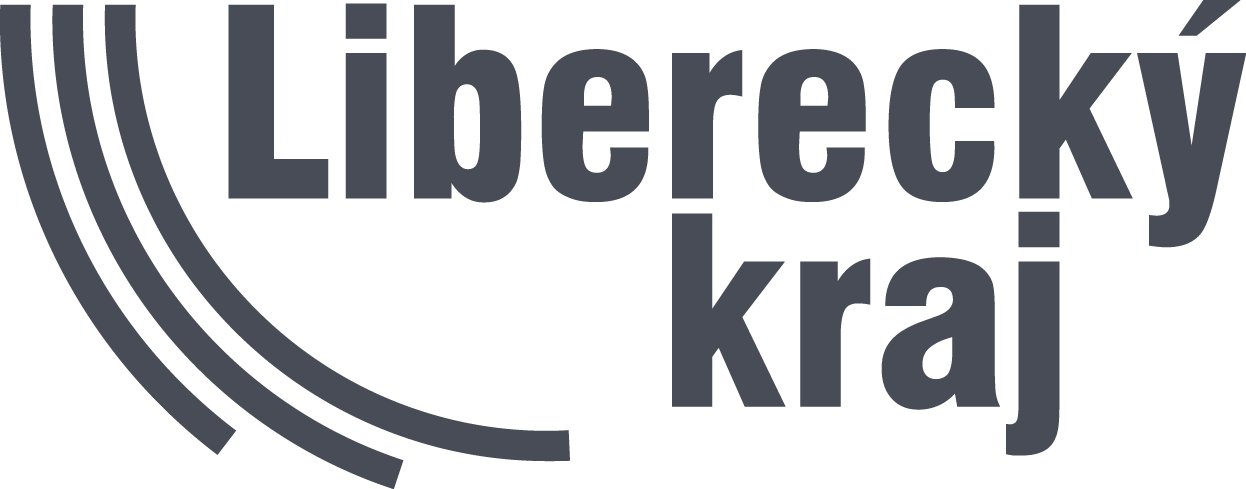 Děkuji za pozornosteva.kotkova@kraj-lbc.cz485 226 231
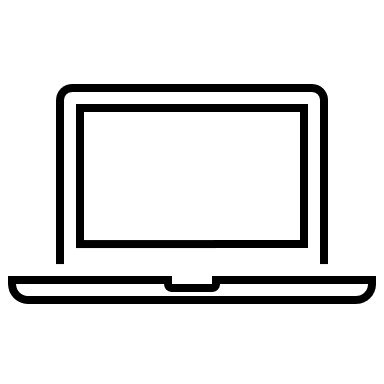 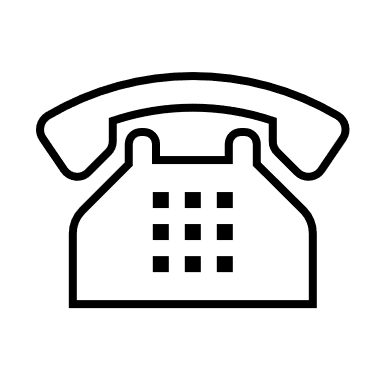 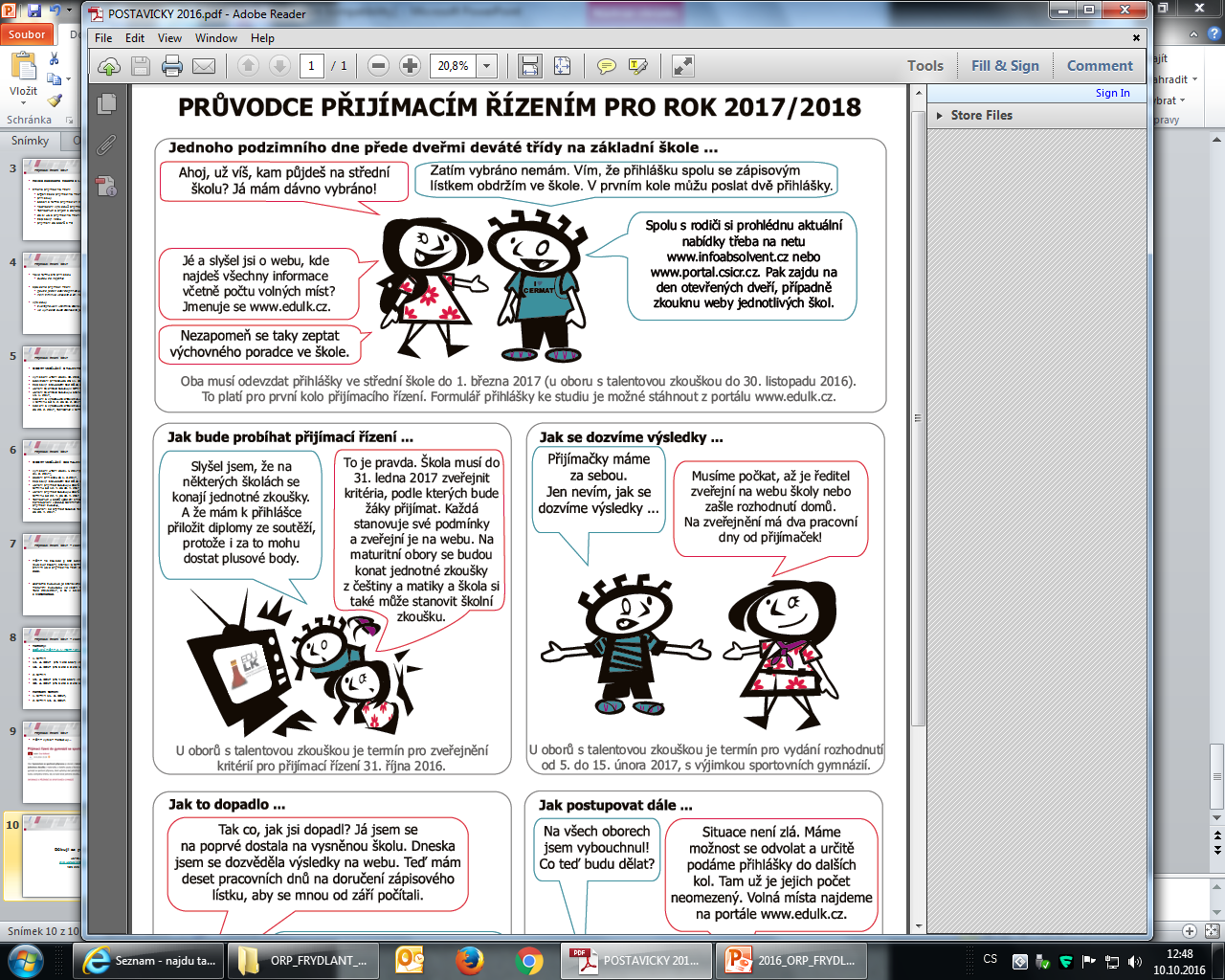 Porada ředitelů škol a školských zařízení LK 
Špindlerův Mlýn, 19. 9. 2024
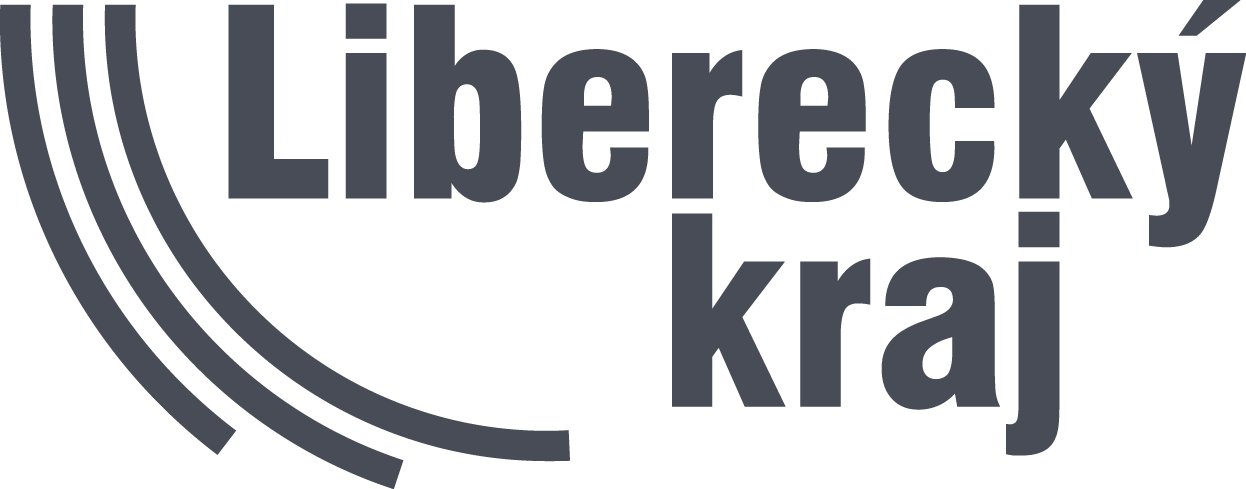